Ф.И.О. докладчика
Должность

ХХХХХ_ХХХХХХХХ@XXXXX.UA
тел.: +38 XXX XXX XX XX ext. ХХХ
моб.: +38 0XX XXX XX XX
Skype: ХХХХХХХХХХХХ 
URL: www.XXXX.ua
AVer PTC500
Professional Tracking Camera
Sales Kit
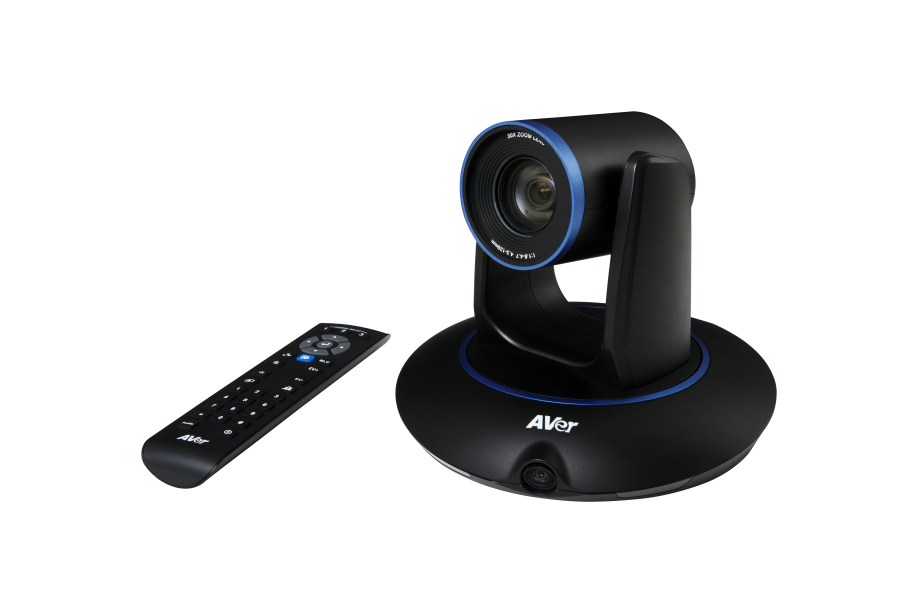 Развитие рынка
Мировой рынок  дистанционного обучения в ближайшие пять лет вырастет на 24%, с 162,0 млн. долларов в 2013 году до 592,2 млн. долларов в 2019 году (Frost & Sullivan).
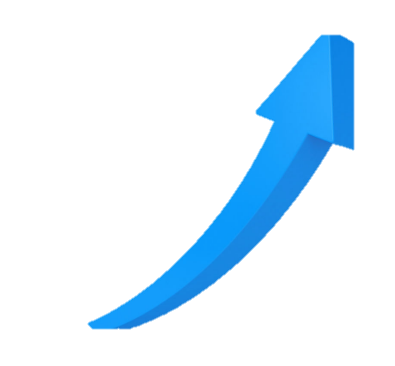 24%
Почему камера слежения?
Камера слежения - это усовершенствованное приложение PTZ-камеры для записи лекций и дистанционного обучения.
Камера может снимать лекцию автоматически
Видео и анимация для дистанционного обучения
Многочисленные и подробные параметры для обогащения контента
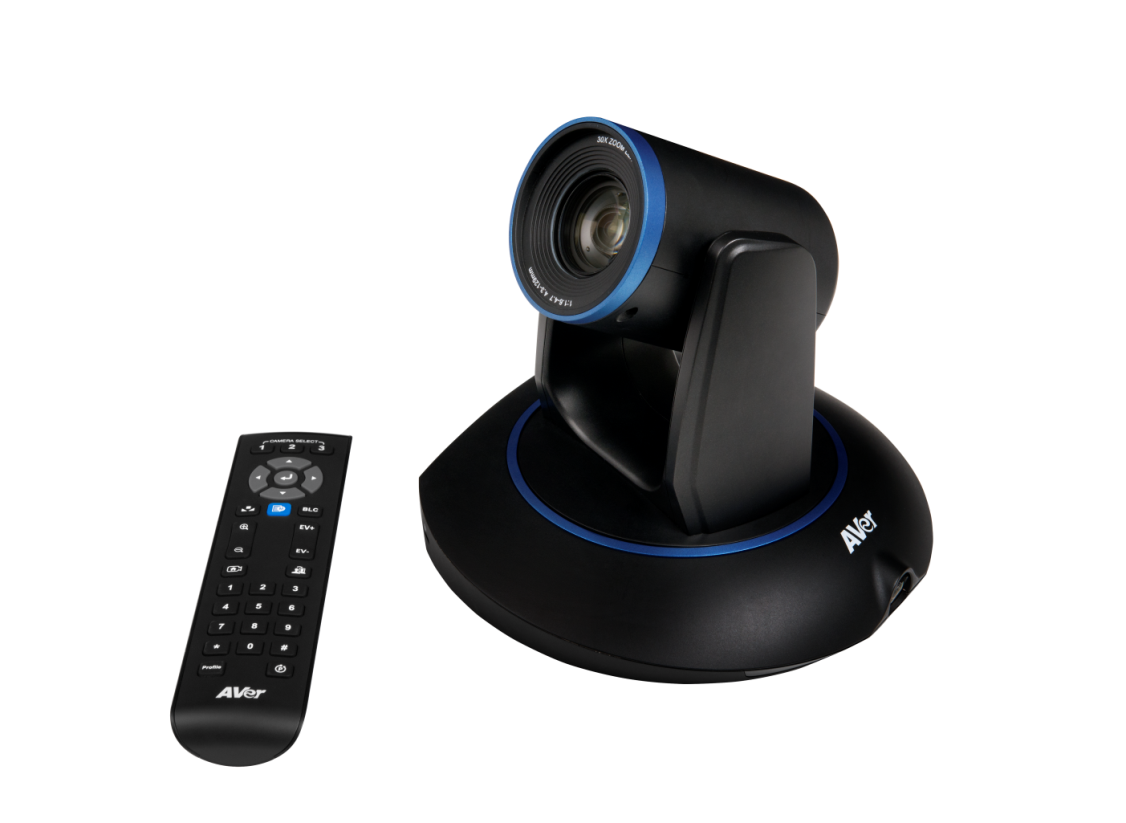 Приложение
Лекционное решение
(Записи для просмотра после урока)
Образование
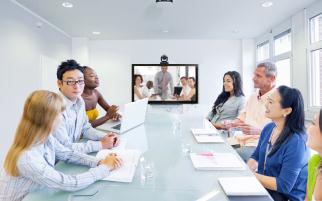 Лекционное вещание
(Обучение на предприятии, богослужение в церкви)
Предприятие
Сценарий приложения
Почему PTC500?
Интеллектуальное отслеживание
30 кратное увеличение 120 ° угол охвата
Решение 2 в 1
HDMI Выход
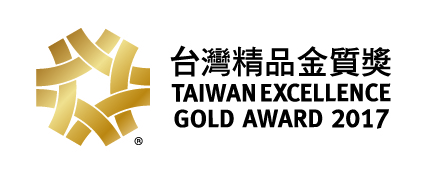 Удобство
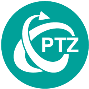 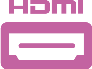 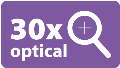 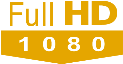 Три № 1
Intelligent Tracking
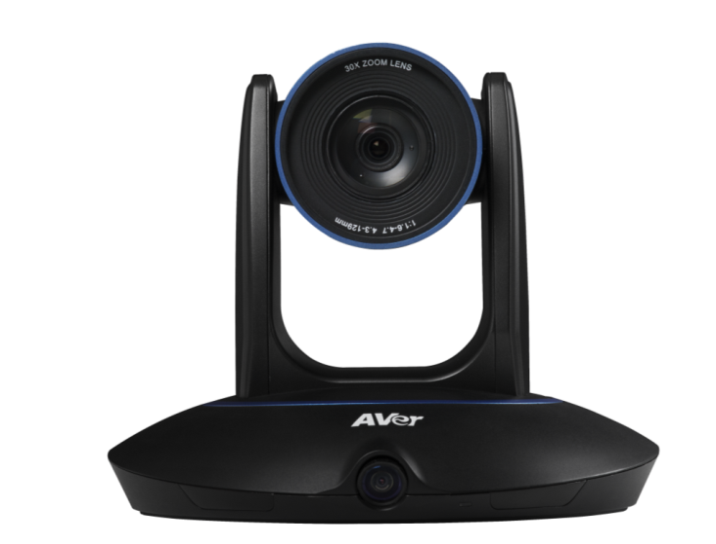 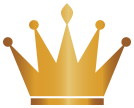 Patent
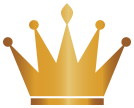 1
Industry first
2
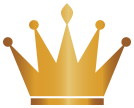 Industry first
3
Интеллектуальное отслеживание
Интеллектуальное отслеживание
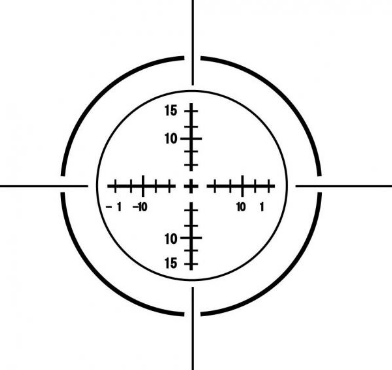 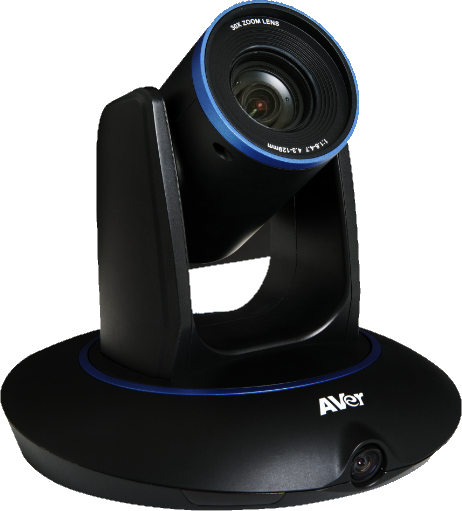 Обнаружение лица
Датчик движения
30X  увеличение  и 120∘угол охвата
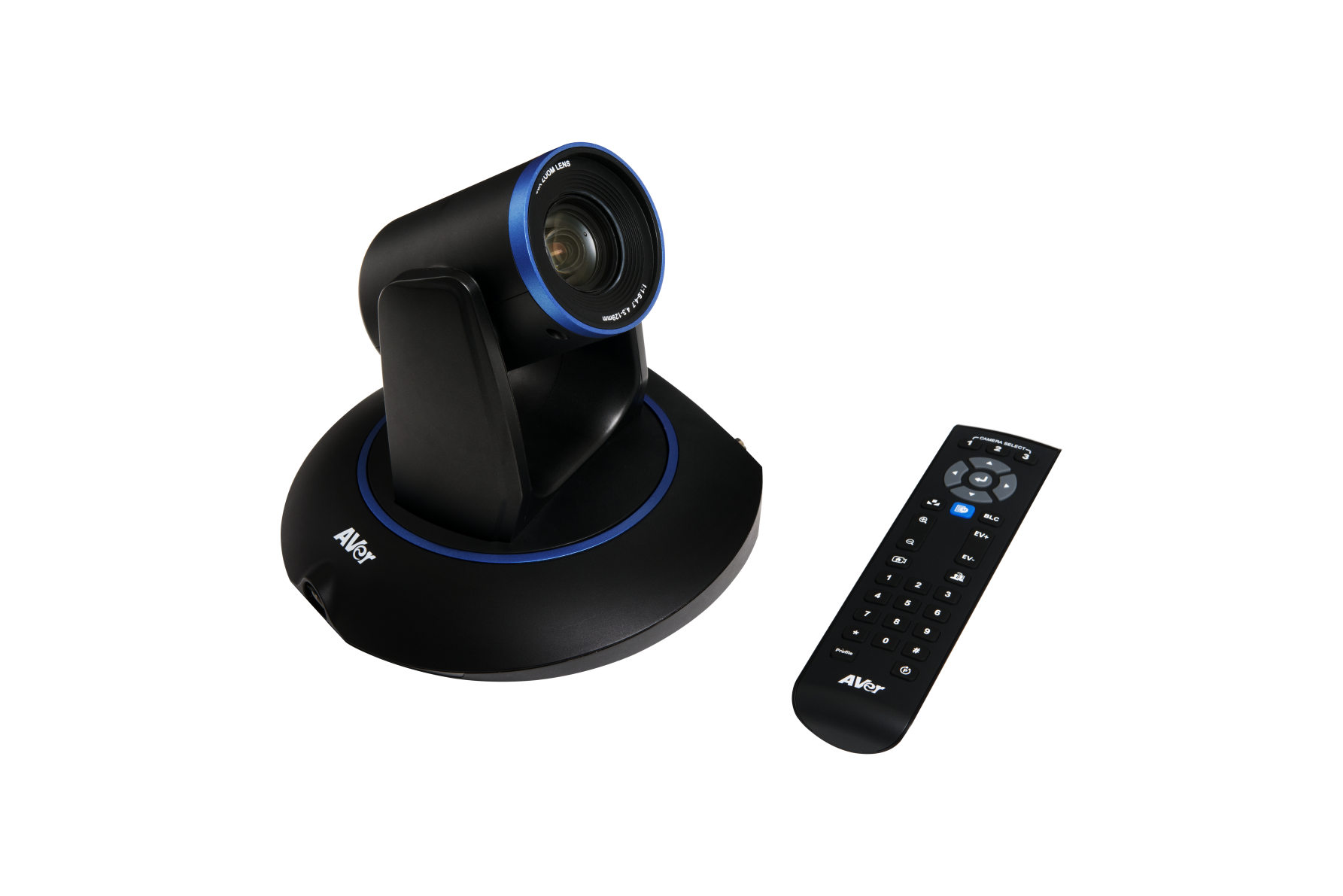 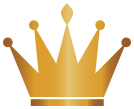 Решение два в одном
Одно устройство с двойным функционалом
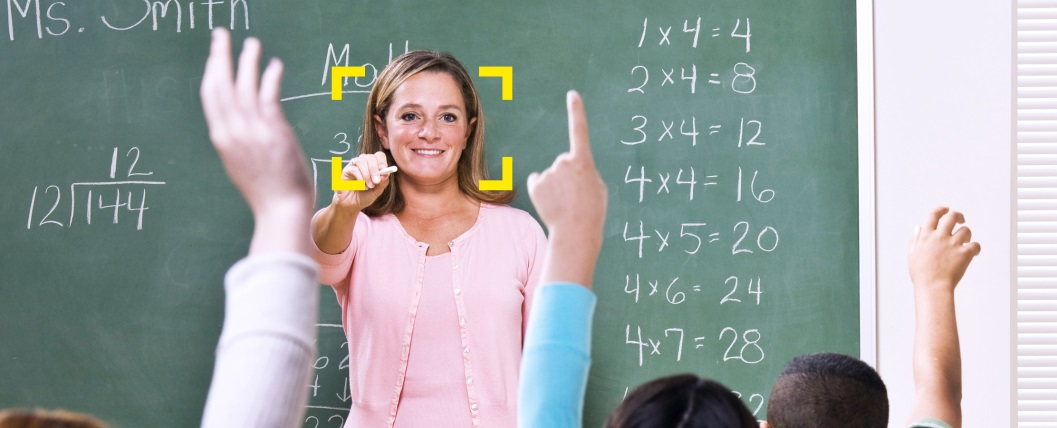  Преподавательская     настройка
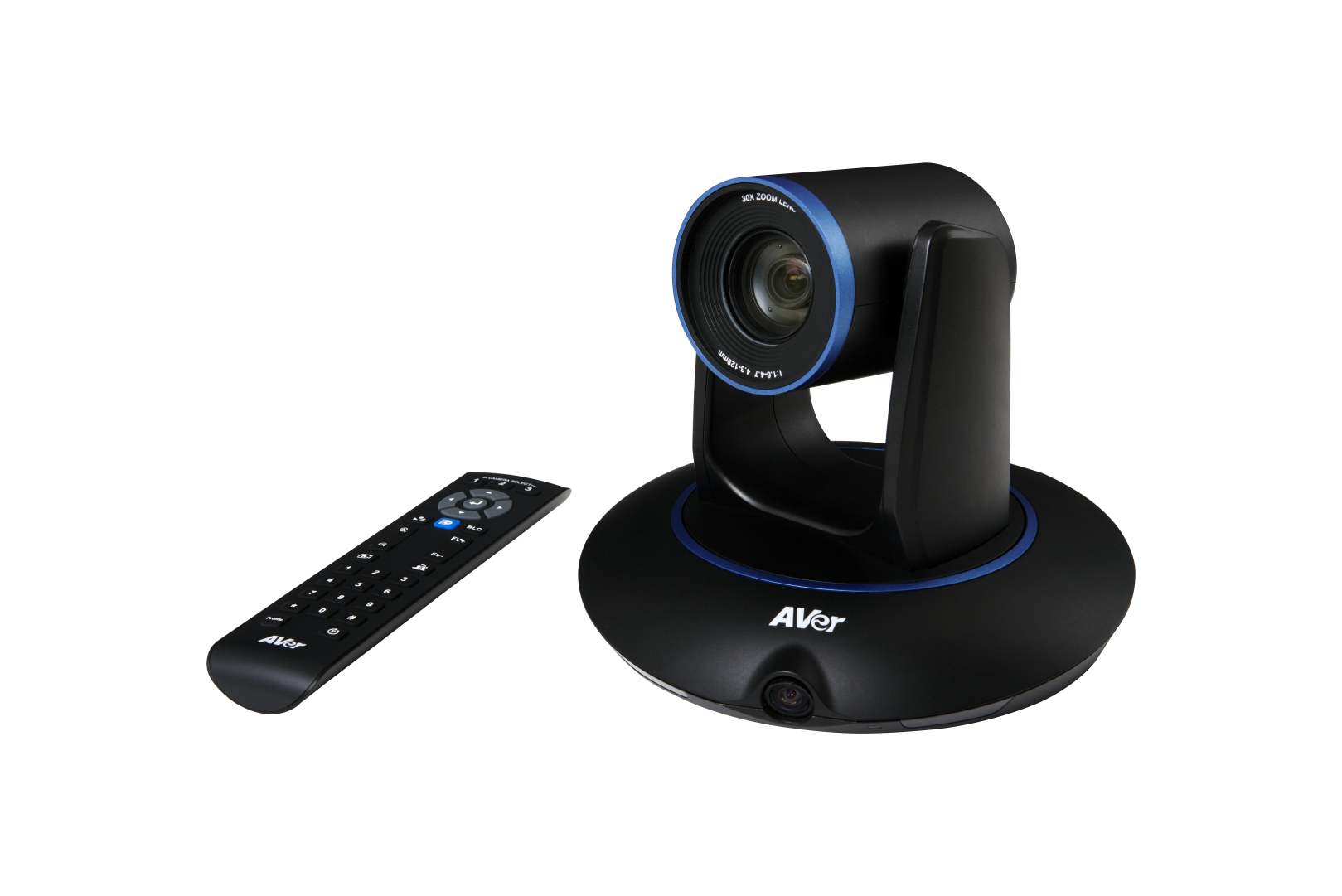 +
=
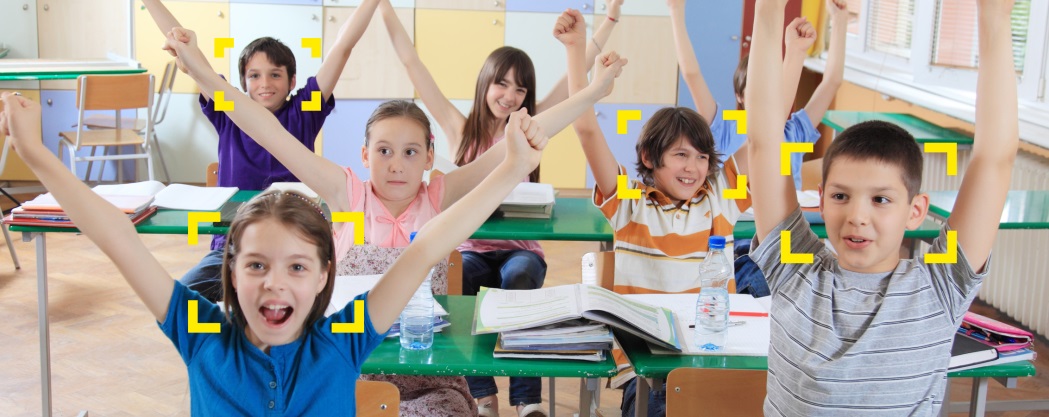  Студенческая настройка
Интегрированный 
PTC500
Удобство
AcuControl App on iPad
Пульт управления (Единственный поставщик в отрасли)
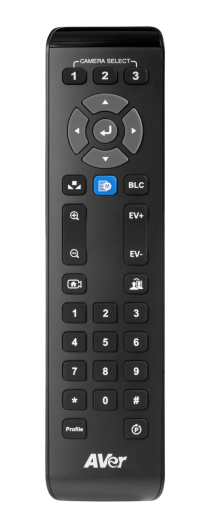 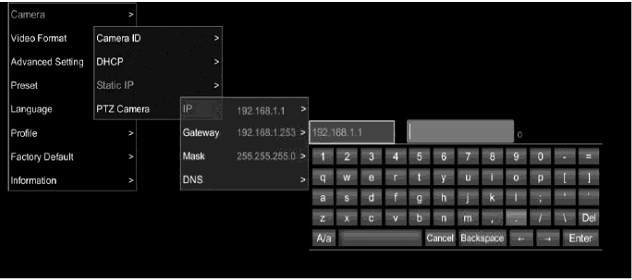 PTC 500 Обозрение и комплектация
PTC500
Сетевой адаптер и кабель
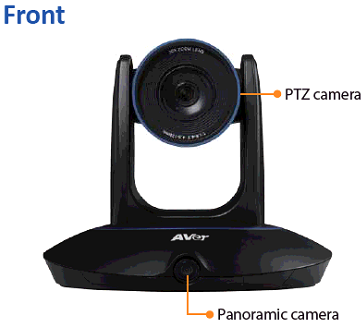 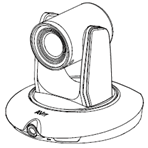 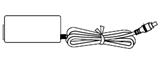 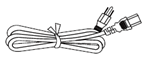 Пульт управления
Кабель к RS232
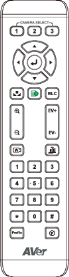 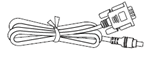 Батарея
Инструкция
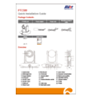 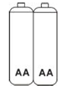 Преподавательские настройки. Обозрение
В этом режиме алгоритм обнаруживает объект через горизонтальное движение .

Шаг 1:
Когда объект входит в активную зону, панорамная камера обнаруживает его движение и посылает команду  PTZ-камере определить местонахождение объекта.

Шаг 2:
Алгоритмы PTZ получат данные, основанные на форме и цвете объекта и выполняют отслеживание.

Шаг 3:
Панорамная камера будет продолжать отслеживание, пока не потеряет объект.
Студенческие настройки. Обозрение
PTZ камера по умолчанию находится в панорамном режиме.
В этом режиме алгоритм обнаруживает объект через  вертикальное движение.

Шаг 1:
Как только панорамная камера обнаружит вертикальное движение в активной зоне, она посылает команду PTZ указать объект и дать его крупным планом.

Шаг 2:
Если камера найдет двух или более учеников, стоящих наверху, она сосредоточится на середине зоны, охватывающей их.

Шаг 3:
Если панорамная камера обнаруживает, что объект находится в сидячем положении, PTZ вернется к панорамному виду по умолчанию.
Ф.И.О. докладчика
Должность

ХХХХХ_ХХХХХХХХ@XXXXX.UA
тел.: +38 XXX XXX XX XX ext. ХХХ
моб.: +38 0XX XXX XX XX
Skype: ХХХХХХХХХХХХ 
URL: www.XXXX.ua